PROPORTIONAL ULTRASONIC WALL FOLLOWER
© 2015, EV3Lessons.com,  Last edit 11/17/2015
Objectives
Learn how to use proportional control with the ultrasonic sensor to follow walls

Prerequisites: Data Wires, Proportional Control, Loops, Math Blocks, Sensor Blocks
© 2015, EV3Lessons.com,  Last edit 11/17/2015
Challenge: Proportional Wall Follower
Challenge: Write a wall follower program that uses the ultrasonic sensor and proportional control
STEP 1: (Calculate the error) Subtract the target distance from the Ultrasonic value. 
STEP 2: (Apply the correction) Use the error from the previous step as the steering in a Move Steering block. You may need to multiply the error by a magic number to make your robot smoother
STEP 3: Repeat the above steps in a loop
Play the video to see how the robot should move

Do you notice any differences from the wall followers in the Intermediate Ultrasonic Wall Follower Lesson?
© 2015, EV3Lessons.com,  Last edit 11/17/2015
Challenge Solution
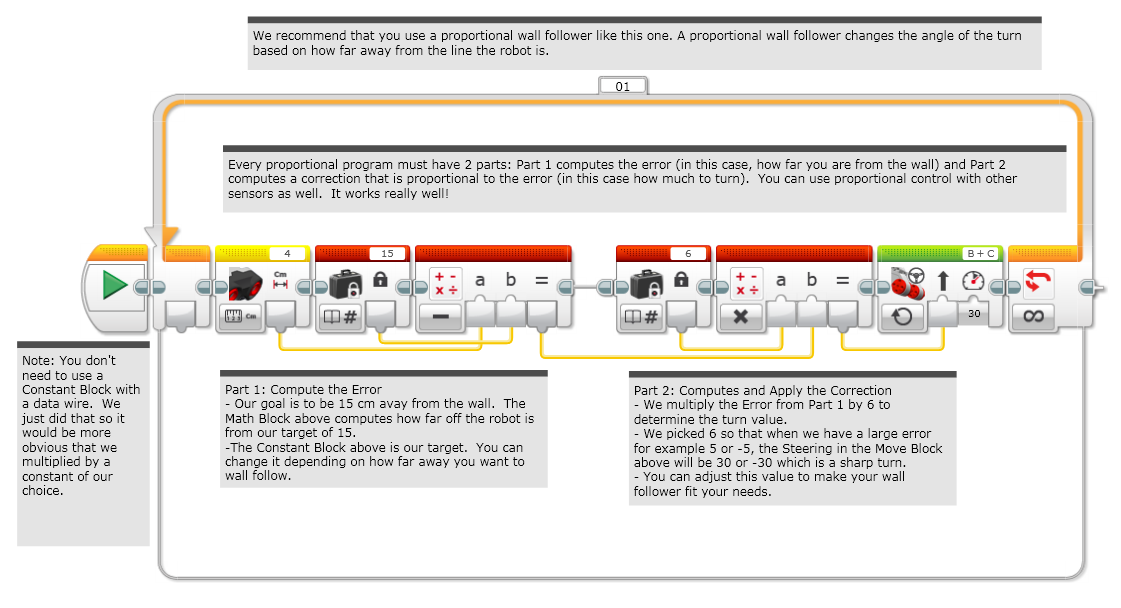 © 2015, EV3Lessons.com,  Last edit 11/17/2015
Credits
This tutorial was created by Sanjay Seshan and Arvind Seshan from Droids Robotics.
More lessons are available at www.ev3lessons.com
Author’s Email: team@droidsrobotics.org
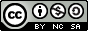 This work is licensed under a Creative Commons Attribution-NonCommercial-ShareAlike 4.0 International License.
© 2015, EV3Lessons.com,  Last edit 11/17/2015